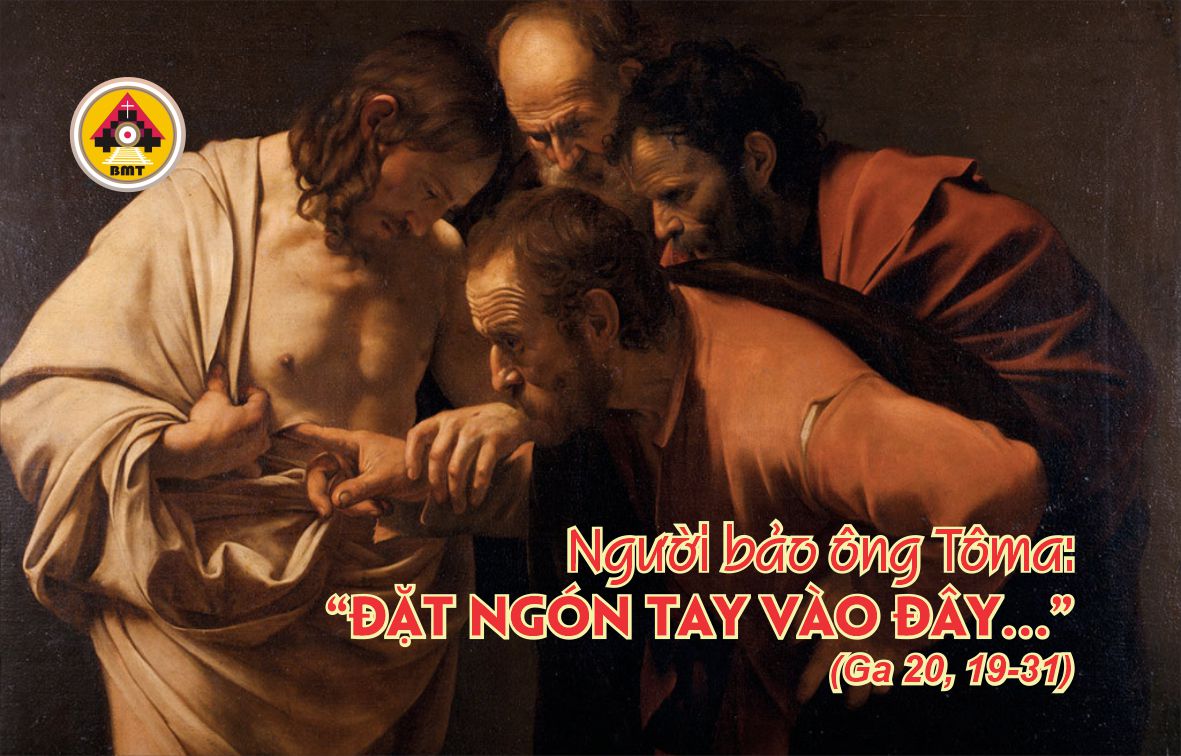 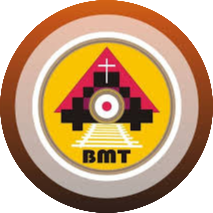 CHÚA NHẬT TUẦN II PHỤC SINH
Ca Nhập Lễ
Như trẻ sơ sinh, anh em hãy ao ước sự thiêng liêng không phôi pha, để nhờ đó anh em lớn lên trong ơn cứu độ – Allêluia.
KINH VINH DANH
Bài đọc 1. Cv 5, 12-16
Bài trích sách Công vụ Tông Đồ.
“Số người tin vào Chúa ngày càng gia tăng”.
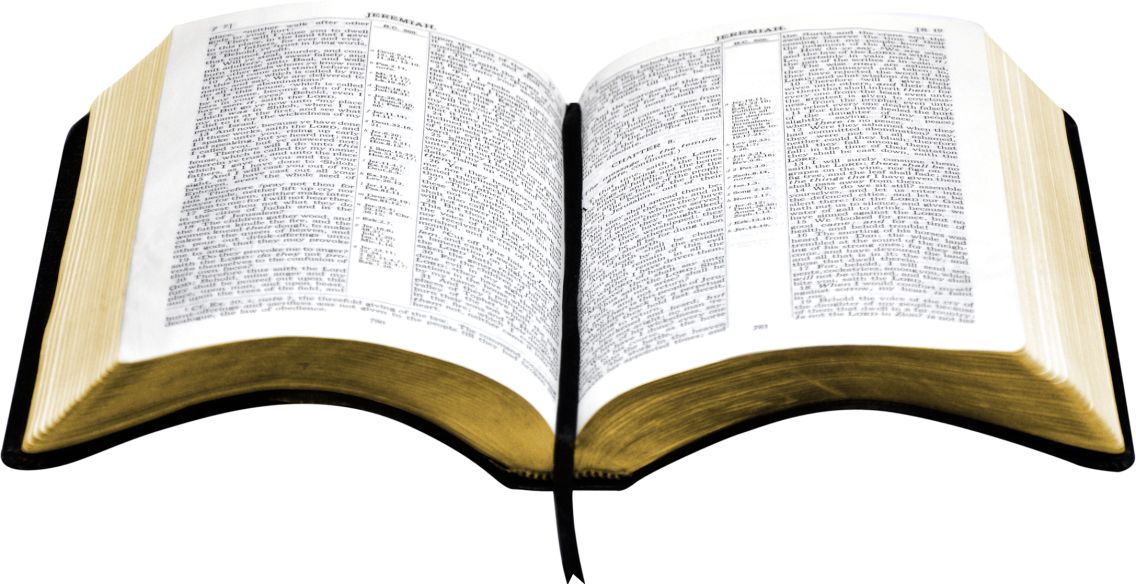 Đáp ca:
Tv 117, 2-4. 22-24. 25-27a
Ðáp: Hãy cảm tạ Chúa, vì Chúa hảo tâm, vì đức từ bi của Người muôn thuở (c. 1).
Bài đọc 2.
Kh 1, 9-11a, 12-13. 17-19
Trích sách Khải Huyền của Thánh Gioan.
“Ta đã chết, nhưng đây Ta vẫn sống đến muôn đời”.
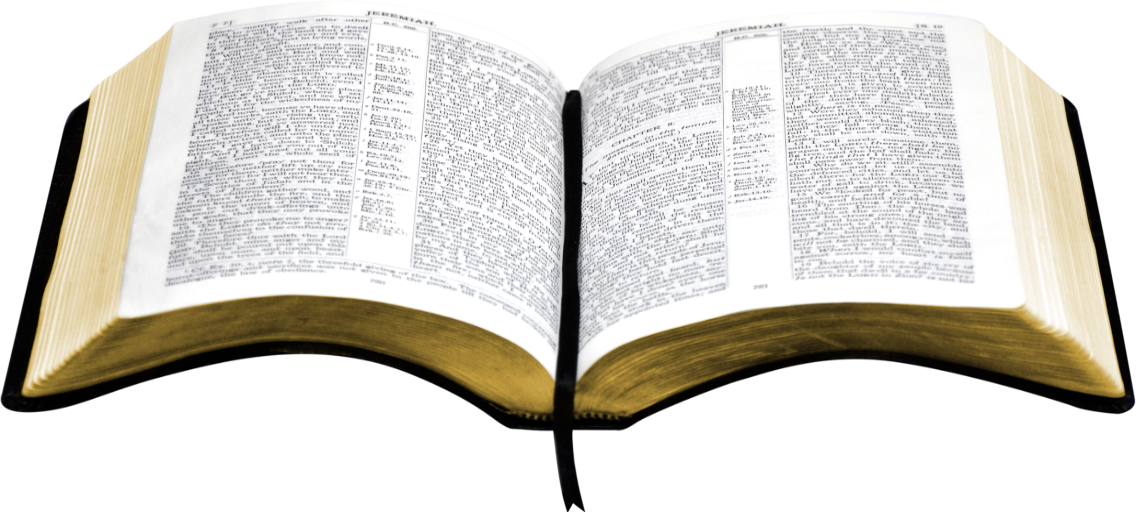 Alleluia - Ga 20, 29
Alleluia, alleluia! – Chúa phán: “Tôma, vì con đã xem thấy Thầy, nên con đã tin. Phúc cho những ai đã không thấy mà tin”. – Alleluia.
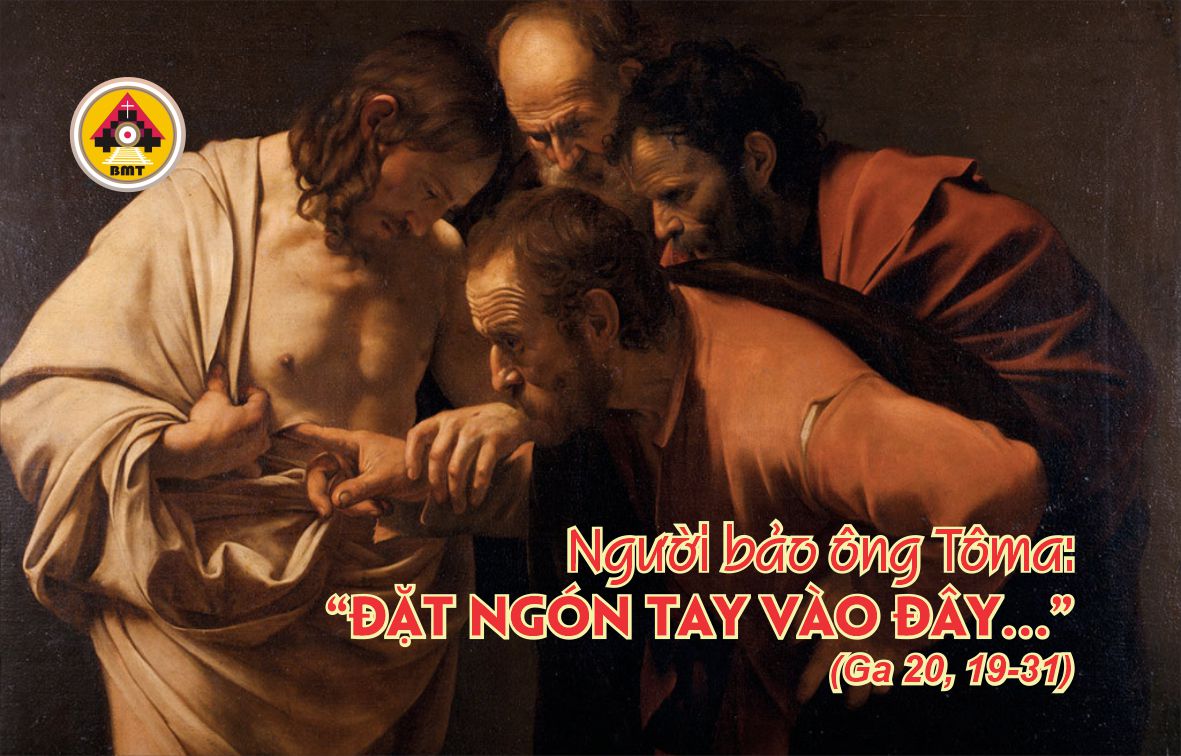 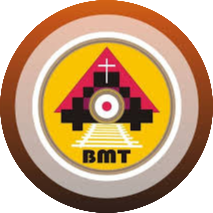 Phúc Âm: Ga 20, 19-31
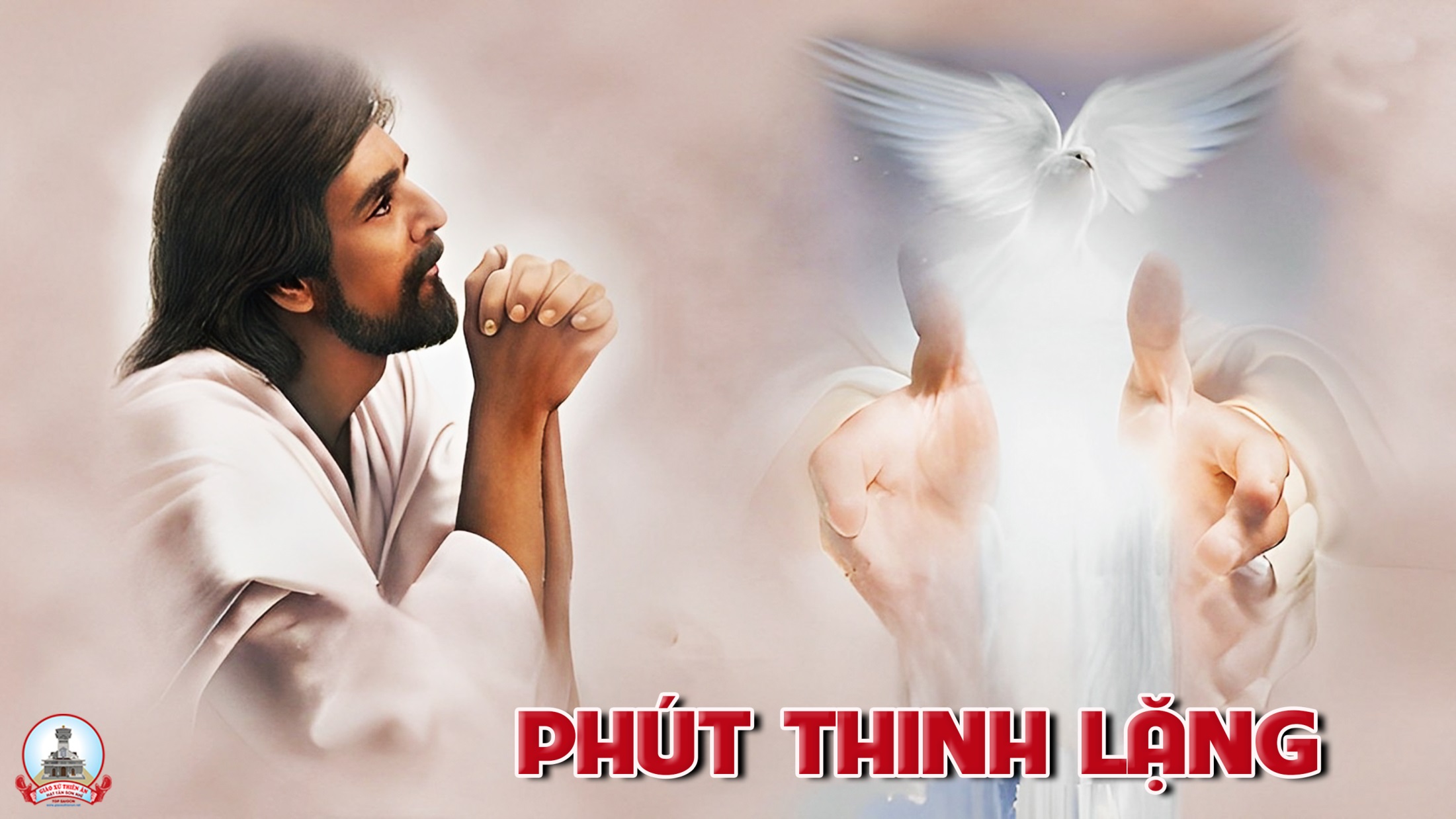 KINH TIN KÍNH
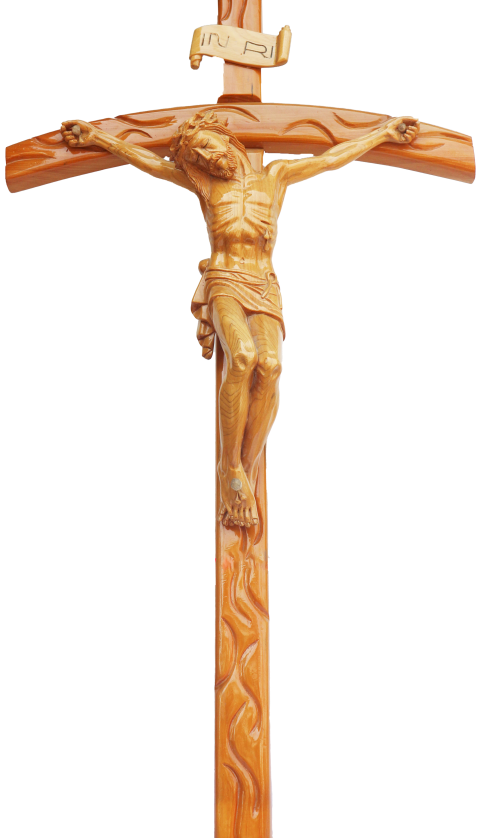 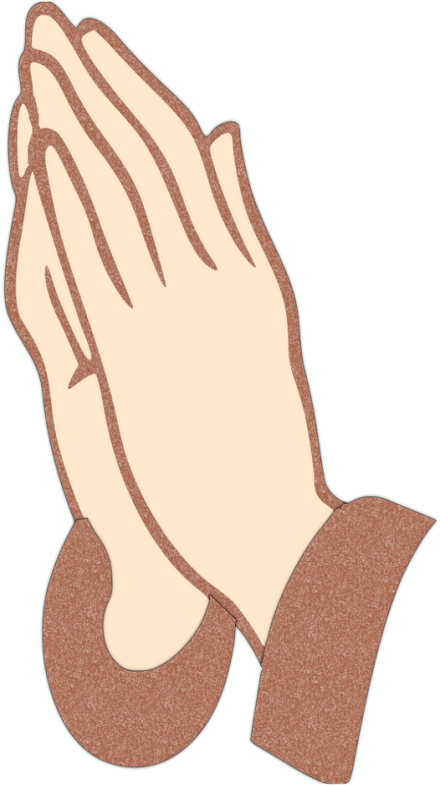 LỜI NGUYỆN TÍN HỮU
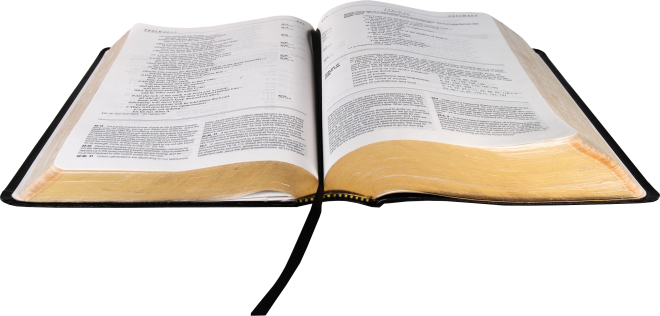 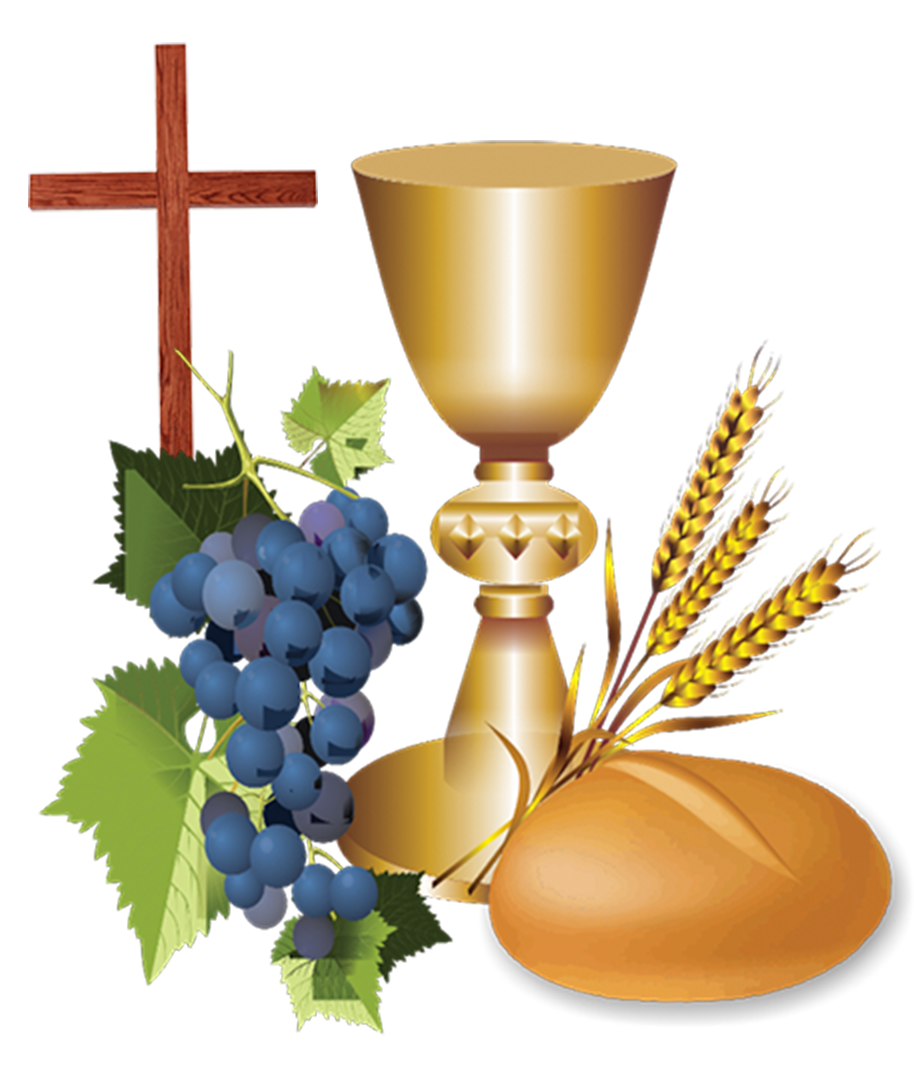 Ca Dâng Lễ
Ca Hiệp Lễ
Con hãy xỏ ngón tay vào đây, hãy nhìn xem những vết đinh, và đừng cứng lòng nữa, nhưng hãy tin – Allêluia.
CA KẾT LỄ
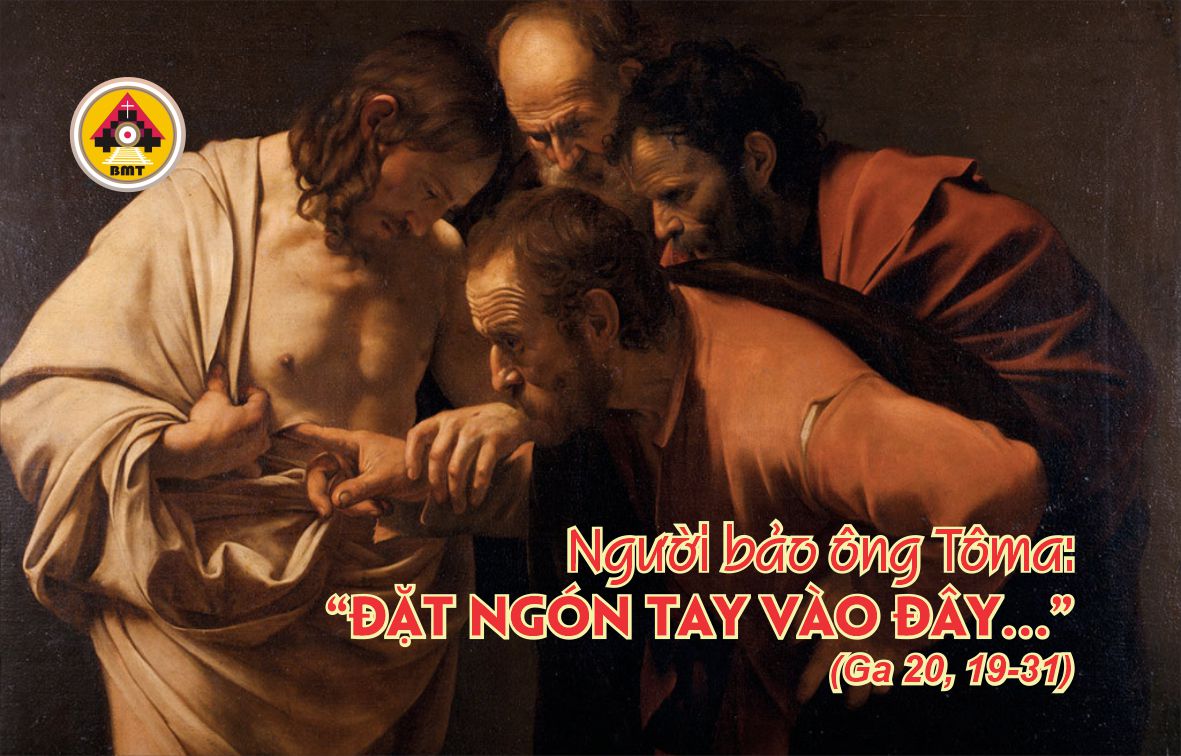 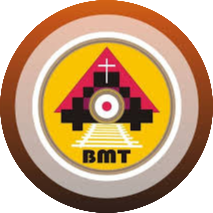 CHÚA NHẬT TUẦN II PHỤC SINH